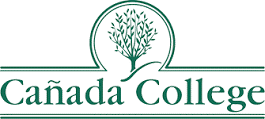 Annual Plan:  EMP Priorities
2022-23

Presented to PBC on September 7, 2022
2022 Leadership Retreat Breakout Session Notes and Summaries: 

Make registration easier and increase the % of students applying for financial aid (include  discussion of Basic Needs):full notes; summary
Create a student-first course schedule (and a campus culture that supports completion in 3 years):  full notes; summary
Create a hub for evening and  weekend students:  full notes; summary
Reach new community members  in N. Fair Oaks, Belle Haven, and East Palo Alto, especially BIPOC communities:  full notes; summary
Institutionalized Support for Teaching and Learning:  full notes; summary
Develop the College Cultural  Center (Multicultural Center): full notes; summary


During the 2022-23 academic year, the College will be working together on all of the EMP Strategic Initiatives as follows:

Cañada Collaborates